LMRFC Reference Slide For Crest Tables
LMRFC Forecasts Issued Morning of March 29, 2021
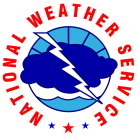 Lower Mississippi 
RIVER FORECAST CENTER
Talking Points
Over the weekend, five to eight inches of rainfall fell over middle Tennessee and significant rises are occurring on the Cumberland and Tennessee Rivers.  Minor to moderate flooding is expected on the lower Ohio River with Cario, IL expected to crest at 47.0ft on April 4th.  This crest would be ½ foot higher than the two previous crests that occurred this month.  

On the middle Mississippi River above the junction with the Ohio River, minor flooding will continue at Cape Girardeau, MO for several more days before falling below flood stage by this weekend.

On the lower Mississippi River above the junction with the Arkansas River, minor flooding will continue from New Madrid, MO to Osceola, AR and at Mhoon Landing, MS.  Rises of 1 to 2 feet will occur over the next 7 to 10 days as routed water from the lower Ohio River continues to work downstream. 

On the lower Mississippi River below the junction with the Arkansas River, moderate flooding will continue at Natchez, MS and minor flooding will continue from Arkansas City, AR to Vicksburg, MS and from Red River Landing, LA to Baton Rouge, LA.   The peak flows from the Arkansas River are starting to enter the lower Mississippi River.  Arkansas City, AR should crest over the next couple of days and the crest should approach New Orleans, LA by the end of the weekend.

Crests on the lower Mississippi River between Arkansas City, AR downstream to New Orleans, LA will crest on flows from the Arkansas River and before the routed water from the lower Ohio River.  The routed water from the lower Ohio River will fill in behind the current crests and keep stages elevated through April. 

The 16 day future rainfall model shows the same crests as the official forecast on the lower Ohio and Mississippi Rivers.
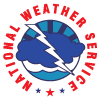 Ohio/Mississippi River Crest Watch
Created March 29 2021 @  12:00 pm CDT
Lower Mississippi River Forecast Center     weather.gov/lmrfc
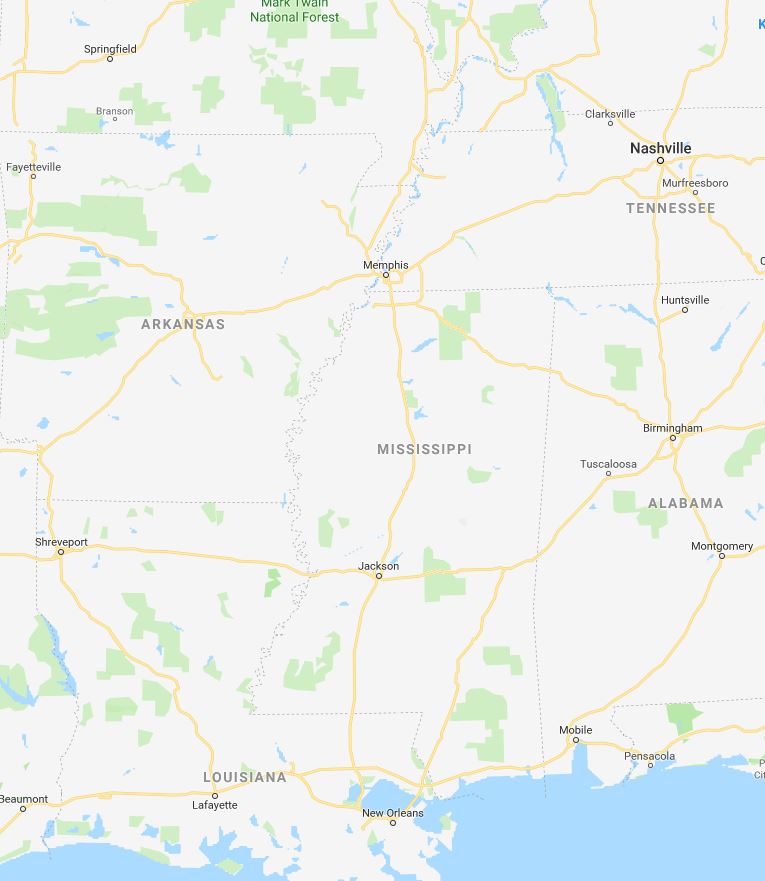 OH River at Paducah
OH River at Cairo
MS River at Caruthersville
Current: 33.3’  MINOR
Current: 35.7’  ACTION
Current: 44.0’  MINOR
Crest in MINOR at 34.5’ 
for April 6th
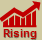 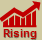 Crest in  MINOR at 41.0’ 
on April 4th
Forecast:
Forecast:
Forecast:
Crest in MODERATE at 47.0’ on April 4th
5 Days
2 Days
0.5 Day
2 Days
1 Day
2 Days
2 Days
2 Days
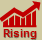 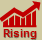 MS River at Ark City
MS River at Memphis
MS River at Natchez
MS River at Vicksburg
MS River at Greenville
MS River at New Orleans
MS River at Baton Rouge
Current: 37.4’  MINOR
Current: 30.5’  ACTION
Current: 51.1’  MODERATE
Current: 43.9’   MINOR
Current: 48.2’  MINOR
Current: 13.8’
Current: 36.0’  MINOR
Crest at 15.0’ on 
April 4th
Crest in MINOR at 38.0’ on March 31st
Crest in MINOR at 45.5’ on April 1st
Crest in MINOR at 
37.5’ on April 4th
Crest in ACTION at 31.0’ on April 27th
Forecast:
Forecast:
Forecast:
Forecast:
Forecast:
Forecast
Crest in MODERATE  at 52.5’ on April 2nd
Forecast:
Crest in MINOR at 49.0’
on March 31st
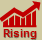 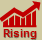 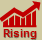 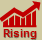 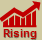 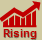 Morganza Location
Bonnet Carré Location
NWSLMRFC
@NWSLMRFC
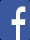 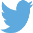